“Il mondo così come l’abbiamo creato è un risultato del nostro pensiero. Non possiamo cambiarlo se non cambiamo il nostro modo di pensare.”
Albert Einstein
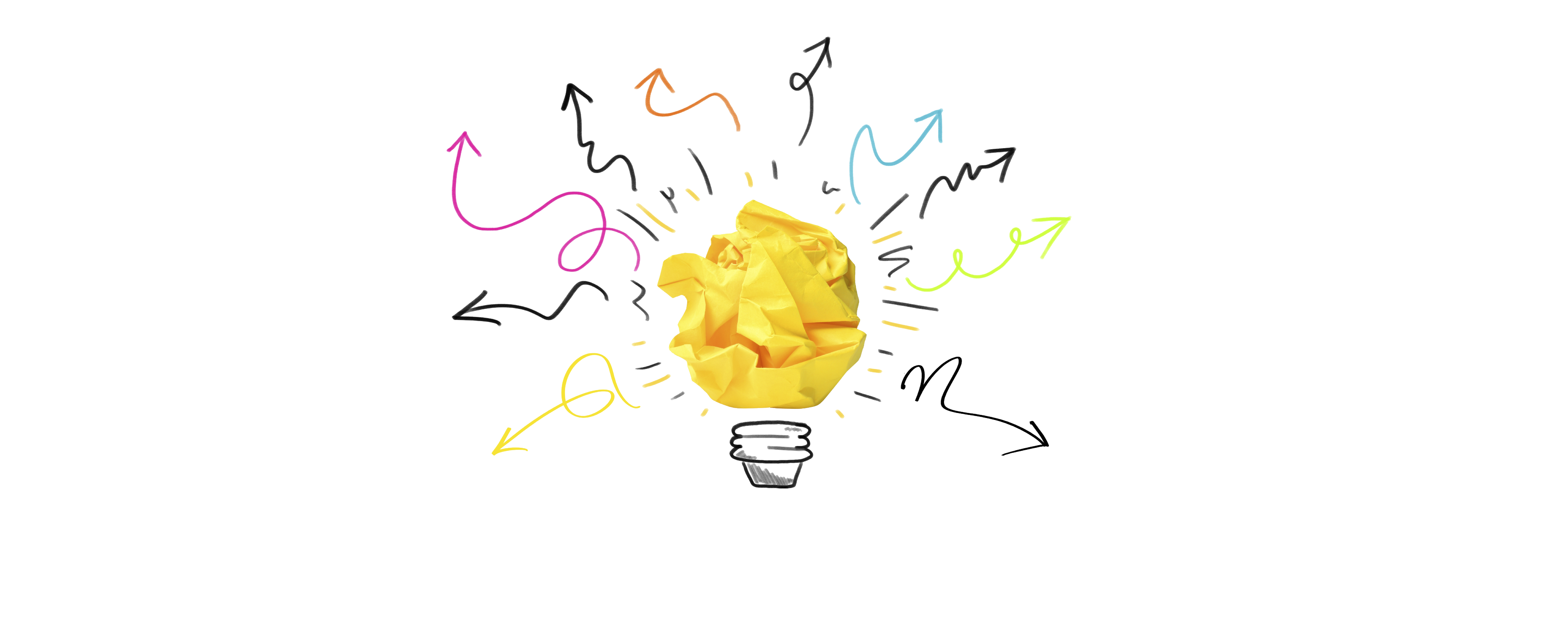 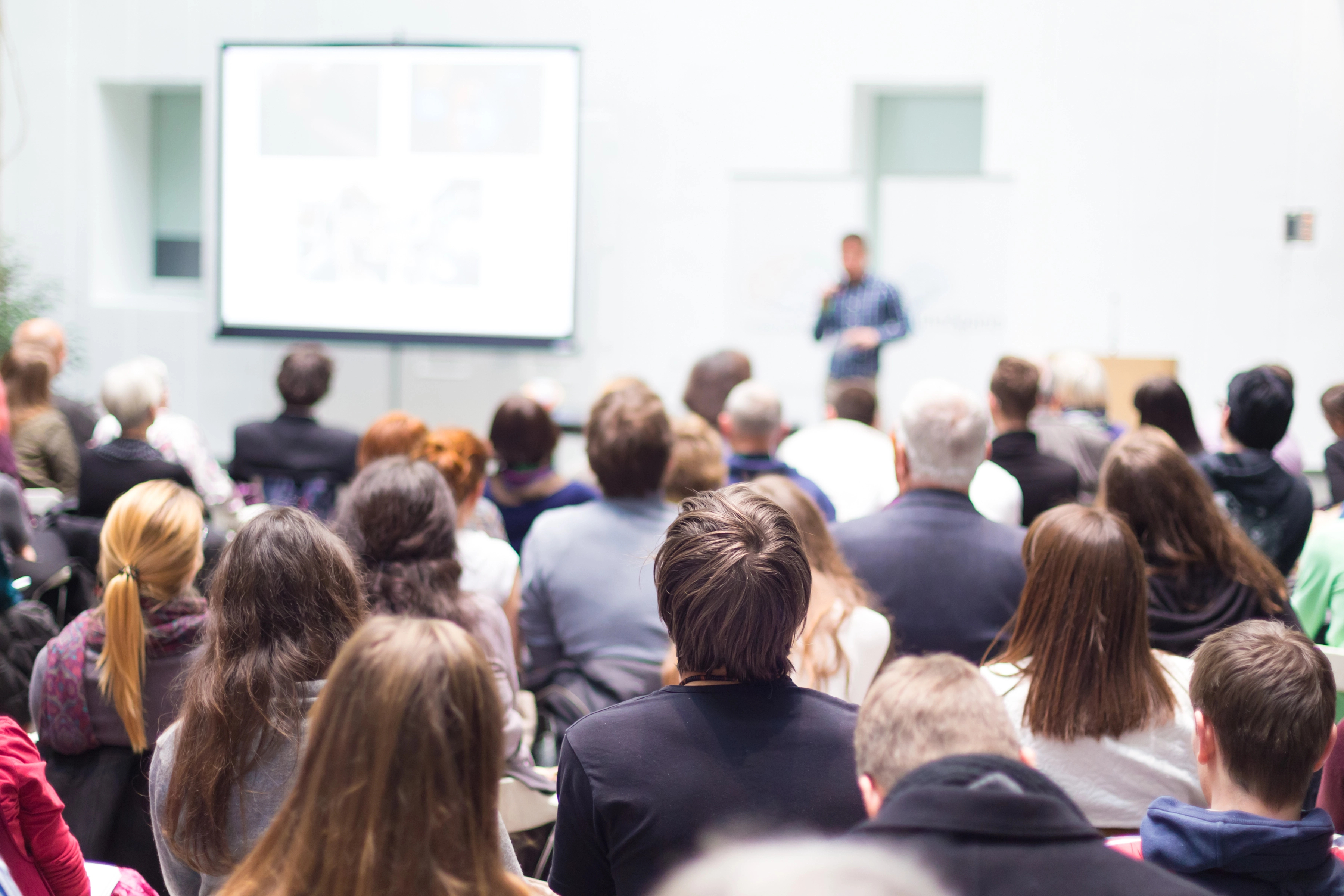 IL CORSO
Il pensiero creativo e innovativo sono le due importanti chiavi per aiutare un’azienda ad andare avanti e a distinguersi in un mondo in costante cambiamento. Il percorso “Creativity & Innovation” si propone quindi di sviluppare processi di pensiero creativo e di stabilire e applicare approcci innovativi e di pensiero laterale nelle attività lavorative di tutti i giorni.
Durante il percorso verranno infatti illustrate tecniche pratiche per sviluppare il pensiero creativo e per promuovere l’ambiente giusto per farlo prosperare. Apprenderai come approcciare uno stesso progetto da diverse prospettive e come incoraggiare un approccio creativo e innovativo negli altri; capiremo come superare i blocchi creativi e quali strumenti usare ogni giorno per generare e valutare nuove idee.
Affronteremo inoltre il tema del pensiero laterale e del creative problem solving fino ad arrivare a una delle tecniche più importanti e strutturate per generare innovazioni di prodotto, di servizio o di processo, ovvero il Design Thinking.
Il percorso è orientato a far acquisire tutte le nozioni in maniera pratica e diretta, attraverso la sperimentazione di tutte le tecniche con esercizi e prove pratiche.
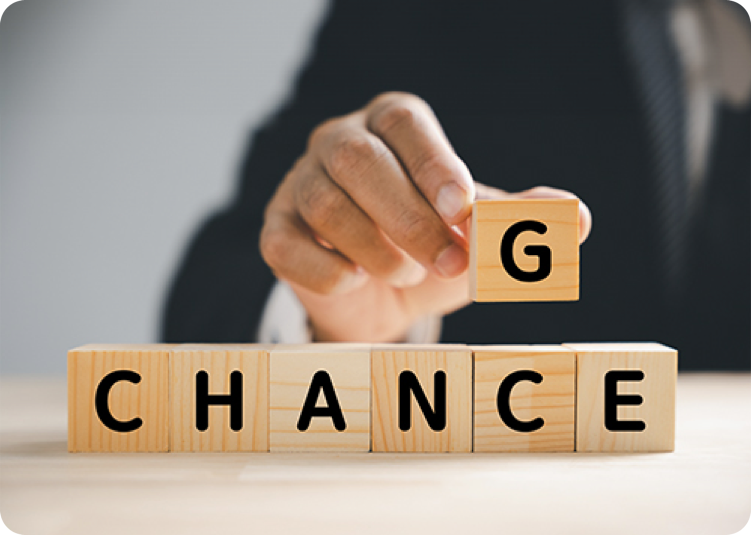 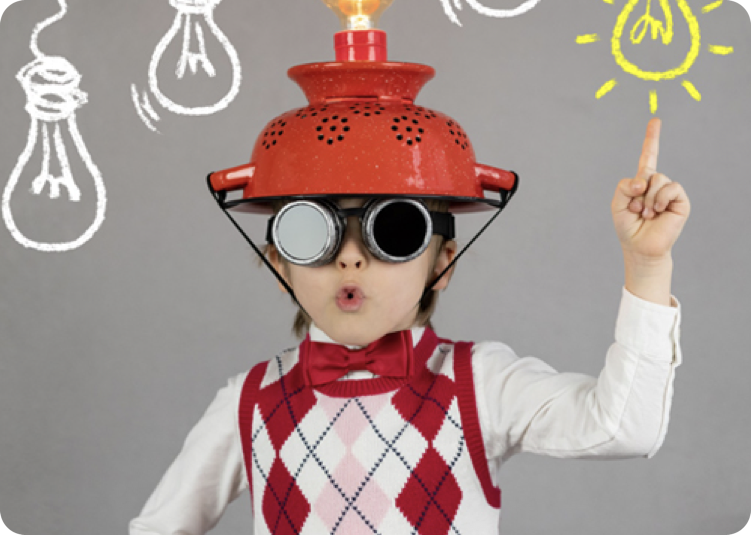 Approccio al cambiamento
Creatività
L’approccio al cambiamento è il primo passo per sviluppare una mentalità creativa e orientata all’innovazione.
Approcciare al cambiamento in modo costruttivo, permette di adattarsi a ciò che accade intorno a noi e a vedere le cose in maniera diversa.
La creatività è l’abilità di concepire idee nuove e originali in qualsiasi ambito.
Nel processo di sviluppo creativo è però fondamentale superare le barriere autoimposte e imparare ad aprirsi a prospettive diverse, oltre che adottare metodologie alternative per affrontare le sfide.
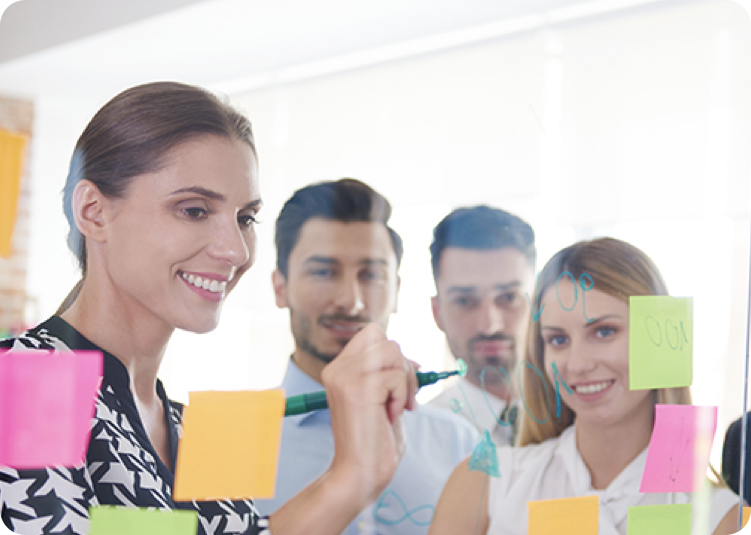 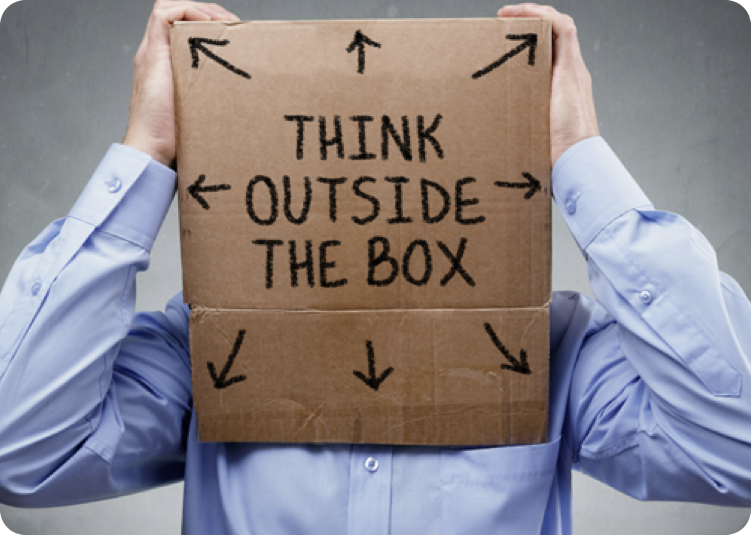 Strumenti pratici
Pensiero laterale
Durante il percorso, acquisirai e sperimenterai tutta una serie di strumenti pratici da poter immediatamente applicare nel tuo lavoro in maniera pratica e funzionale, attraverso esercizi e simulazioni come il Brainstorming, il Reverse Brainstorming, il Brainwriting e le Mappe Mentali.
Secondo lo psicologo Edward De Bono, il pensiero laterale è una modalità di risoluzione dei problemi logici che prevede un approccio indiretto con l’osservazione del problema da diverse angolazioni, contrapposto a quello che viene chiamato pensiero verticale. Durante il corso capiremo come sviluppare questa nuova modalità di approccio alle sfide di ogni giorno.
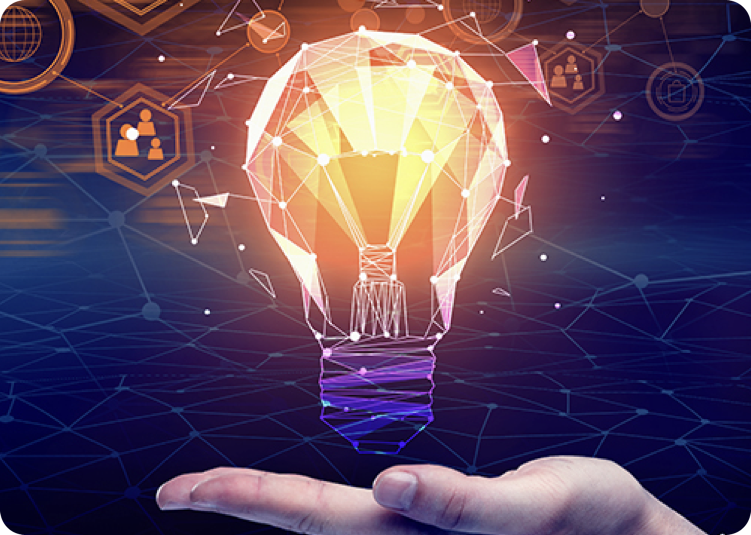 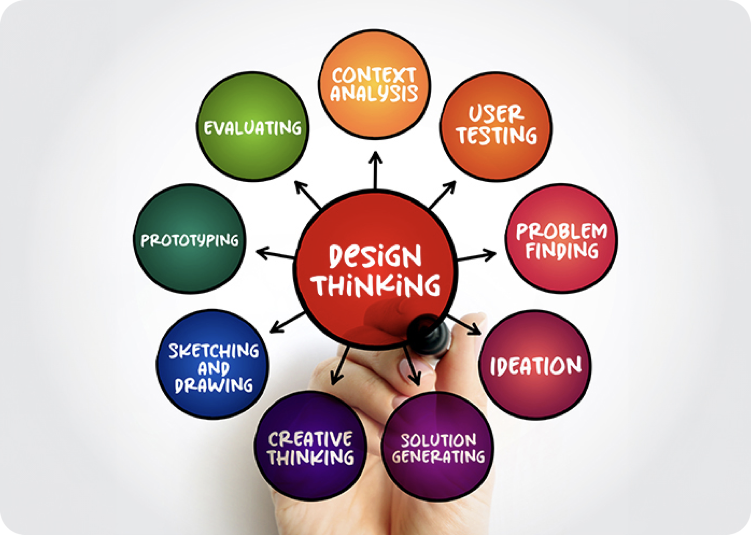 Pensiero innovativo
Design Thinking
L’integrazione di un efficace approccio al cambiamento e di una mentalità focalizzata sulla creatività e sul pensiero laterale, conduce naturalmente allo sviluppo del pensiero innovativo. Questo approccio si traduce nella capacità di trasformare le idee in qualcosa di tangibile e utilizzabile, che sia un prodotto, un servizio o un nuovo processo di cui tutti possano beneficiare.
Il Design Thinking è un approccio innovativo alla risoluzione dei problemi attraverso una serie di fasi iterative. Questo metodo consente di sviluppare soluzioni orientate alle esigenze degli utenti in modo efficace e innovativo mediante esplorano diverse prospettive, si generano idee originali e si prototipano soluzioni per risolvere le sfide in maniera efficace e centrata sull’utente.
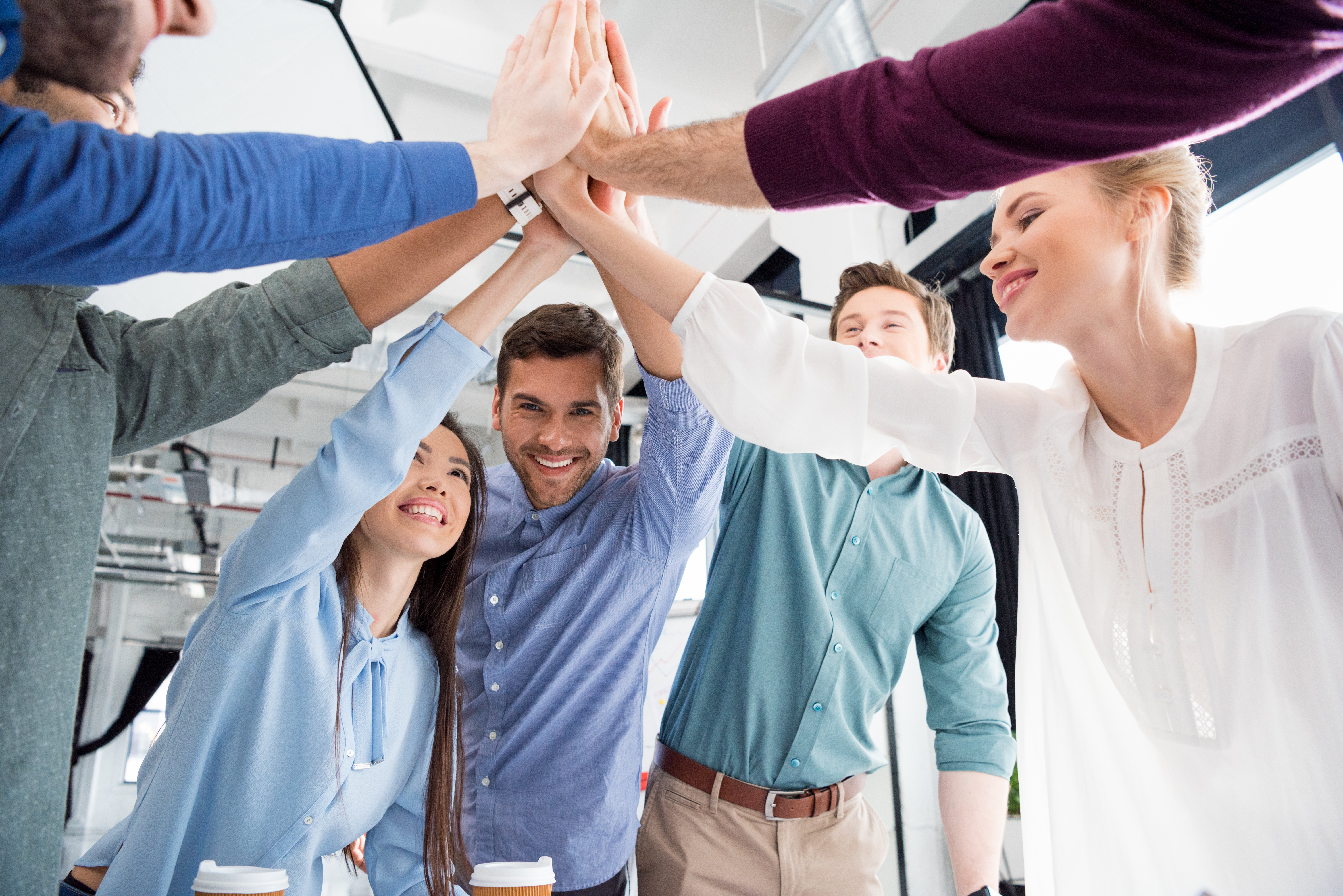 Teambuilding
Al termine del corso proposto, è possibile integrare un'attività di teambuilding come conclusione finale. Questo elemento aggiuntivo è pensato per offrire a tutti i partecipanti l'opportunità di applicare in modo pratico e approfondito le competenze e le conoscenze acquisite durante il corso stesso. Attraverso esercizi interattivi e collaborativi, i partecipanti potranno sperimentare direttamente e in maniera più completa i principi e le tecniche discussi, rafforzando al contempo lo spirito di squadra e la coesione del gruppo.Questa fase finale mira a consolidare l'apprendimento in un contesto dinamico, divertente e coinvolgente, permettendo ai partecipanti di valorizzare al meglio l'esperienza formativa complessiva.
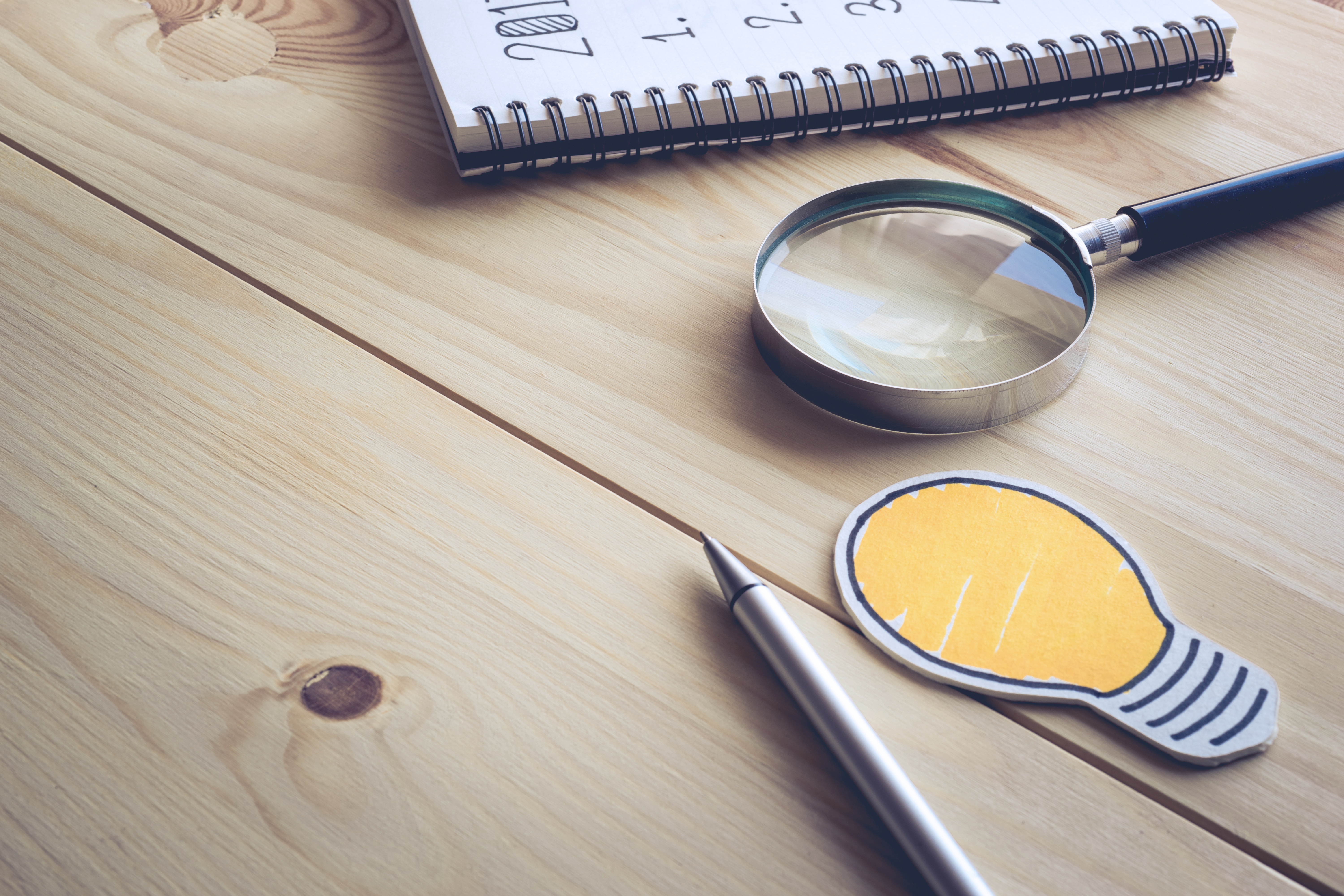 INDICAZIONI
Partecipanti: massimo 16
Durata: da 1 a 3 giorni

Indicazioni:
Per svolgere al meglio l’attività, serve un'aula abbastanza grande con tavolini possibilmente separati (o separabili) idealmente per team da massimo 4 persone, oltre ovviamente al proiettore e allo schermo.
Per migliorare le esercitazioni, l'ideale sarebbe avere un flipchart per ogni team, anche se non è obbligatorio.
Materiale:
 Proiettore, schermo e possibilmente impianto audio
 Flipchart (lavagna a fogli mobili)
 Location adeguata
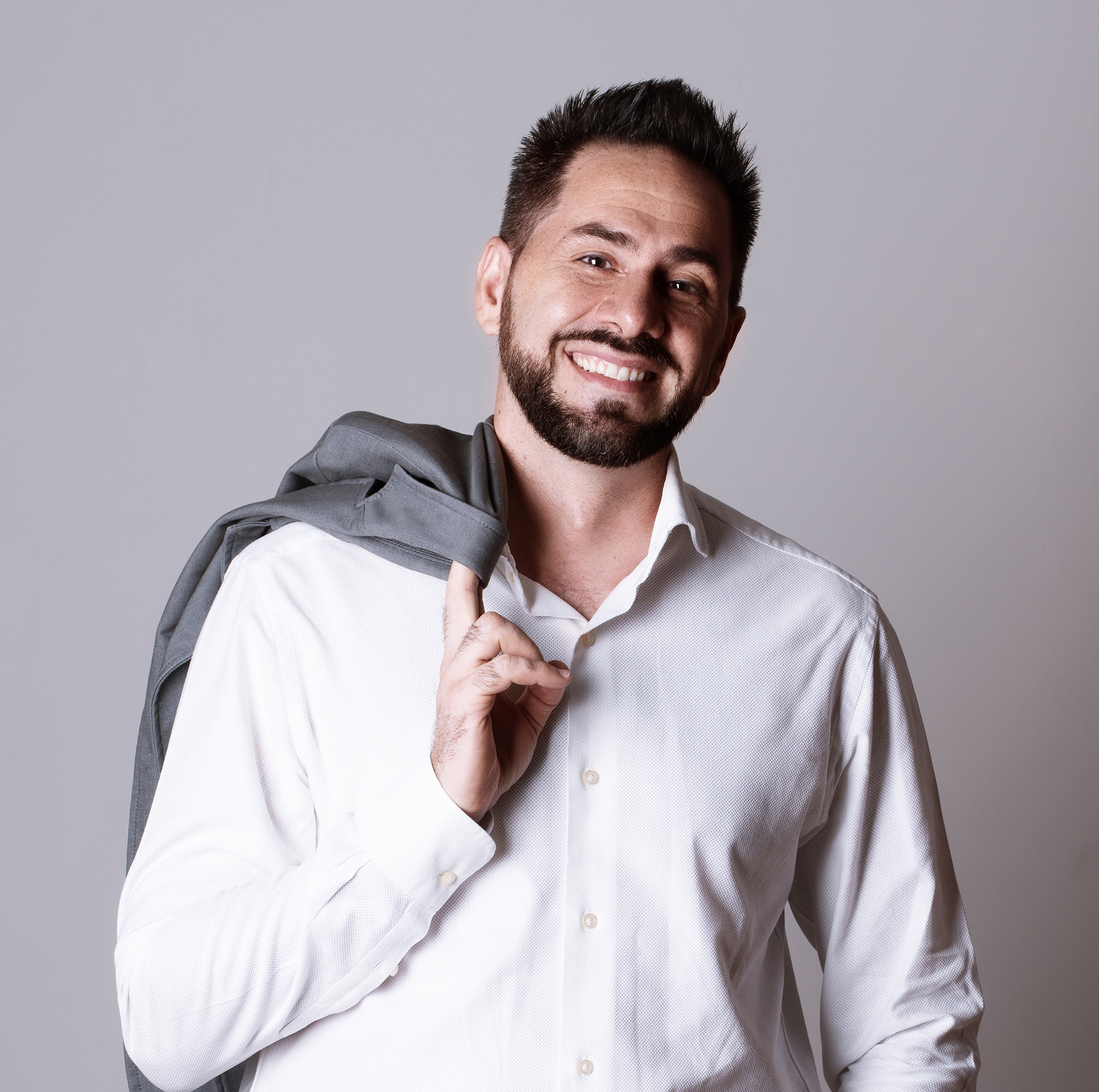 CHI SONO
Da più di 20 anni mi occupo di formazione nell’ambito delle soft skills con una particolare specializzazione su temi come la comunicazione, il pensiero creativo e innovativo, il creative problem solving e la leadership.
In particolare mi occupo di public speaking e presentation skills, comunicazione dal vivo e online, storytelling e slidemaking, e comunicazione intergruppo attraverso teambuilding e teamworking.Mi occupo inoltre di tutti quei processi che sono alla base della creatività e della capacità di problem solving, atti a sviluppare un pensiero orientato all’innovazione.In aggiunta, affianco le aziende per la realizzazione di eventi e progetti di comunicazione interna ed esterna. 
Sono inoltre il fondatore del metodo Improv4Business che utilizza i principi dell’improvvisazione nell’ambito della formazione sia personale che professionale, con l’obiettivo di fornire gli strumenti per adattarsi meglio ai cambiamenti e per sviluppare il proprio potenziale al massimo, soprattutto nella capacità di lavorare in team.